MA/CSSE 473 Day 16
Answers to your questions

Divide and Conquer

Closest Points

Convex Hull intro
Exercise from last time
Which permutation follows each of these in lexicographic order?
183647520          471638520
Try to write an algorithm for  generating the next permutation, with only the current permutation as input.
If the lexicographic permutations of the numbers [0, 1, 2, 3, 4, 5] are  numbered starting with 0, what is the number of the permutation 14032?
General form?  How to calculate efficiency?
In the lexicographic ordering of permutations of [0, 1, 2, 3, 4, 5], which permutation is number 541?
How to calculate efficiently?
[Speaker Notes: After 183647520:  183650247                    After 471638520:  471650238
Algorithm:  Scan from right, find first place where p[i] < p[i+1].
                  find j, position of smallest among numbers in  p[i+1]…p[n-1] that are greater than p[i].
                  exchange p[i] and p[j], then reverse p[i+1] ..p[n-1]]
Gray Code and Hamiltonian Cycles
A Hamiltonian cycle in an undirected graph is …
Hypercubes(picture is from Wikipedia):
Binary-reflected Gray Code is aHamiltonian Cycle of aHypercube:
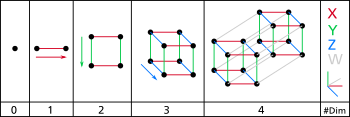 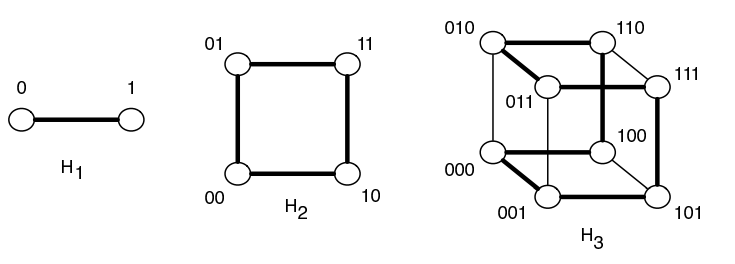 Divide and Conquer
Divide-and-conquer algorithms
Definition	
List examples seen in prior courses or so far in this course
[Speaker Notes: Have students list some examples of divide-and-conquer algorithms]
Today:   Closest Points,  Convex Hull
Divide and Conquer Algorithms
Divide-and-conquer algorithms
Definition	
Examples seen prior to this course or so far in this course
Q1
[Speaker Notes: Have students list some examples of divide-and-conquer algorithms]
Closest Points problem
Given a set, S,  of N points in the xy-plane, find the minimum distance between two points in S.
Running time for brute force algorithm?
Next we examine a divide-and-conquer approach.
Closest Points "divide" phase
S is  a set of N points in the xy-plane
For simplicity, we assume N = 2k for some k. (Otherwise use floor and ceiling functions)
Sort the points by x-coordinate
If two points have the same x-coordinate, order them by y-coordinate
If we use merge sort, the worst case is Ѳ(N log N)
Let c be the median x-value of the points
Let S1 be {(x, y): x ≤ c}, and S2 be {(x, y): x ≥ c}
adjust so we get exactly N/2 points in each subset
Closest Points "conquer" phase
Assume that the points of S are sorted by x-coordinate, then by y-coordinate if x's are equal
Let d1 be the minimum distance between two points in S1  (the set of "left half" points)
Let d2 be the minimum distance between two points in S2  (the set of "right half" points)
Let d = min(d1, d2).  Is d the minimum distance for S?
What else do we have to consider?
Suppose we needed to compare every point in S1 to every point in S2.  What would the running time be?
How can we avoid doing so many comparisons?
[Speaker Notes: Next-to-last bullet:T(N) = 2T(N/2) + theta(N2).  
This is the first case of the Master Theorem.   And so T(N) is theta(N2). 
MASTER THEOREM IS ON NEXT SLIDE]
Reference: The Master Theorem
The Master Theorem for Divide and Conquer recurrence relations:
Consider the recurrenceT(n) = aT(n/b) +f(n), T(1)=c,where f(n) = Ѳ(nk) and k≥0 , 
The solution is 
Ѳ(nk)		if   a < bk
Ѳ(nk log n)	if   a = bk
Ѳ(nlogba)	if   a > bk
For details, see Levitin pages 483-485 or Weiss section 7.5.3. Grimaldi's Theorem 10.1 is a special case of the Master Theorem.
We will use this theorem often.  You should review its proof soon (Weiss's proof is a bit easier than Levitin's).
After recursive calls on S1 and S2
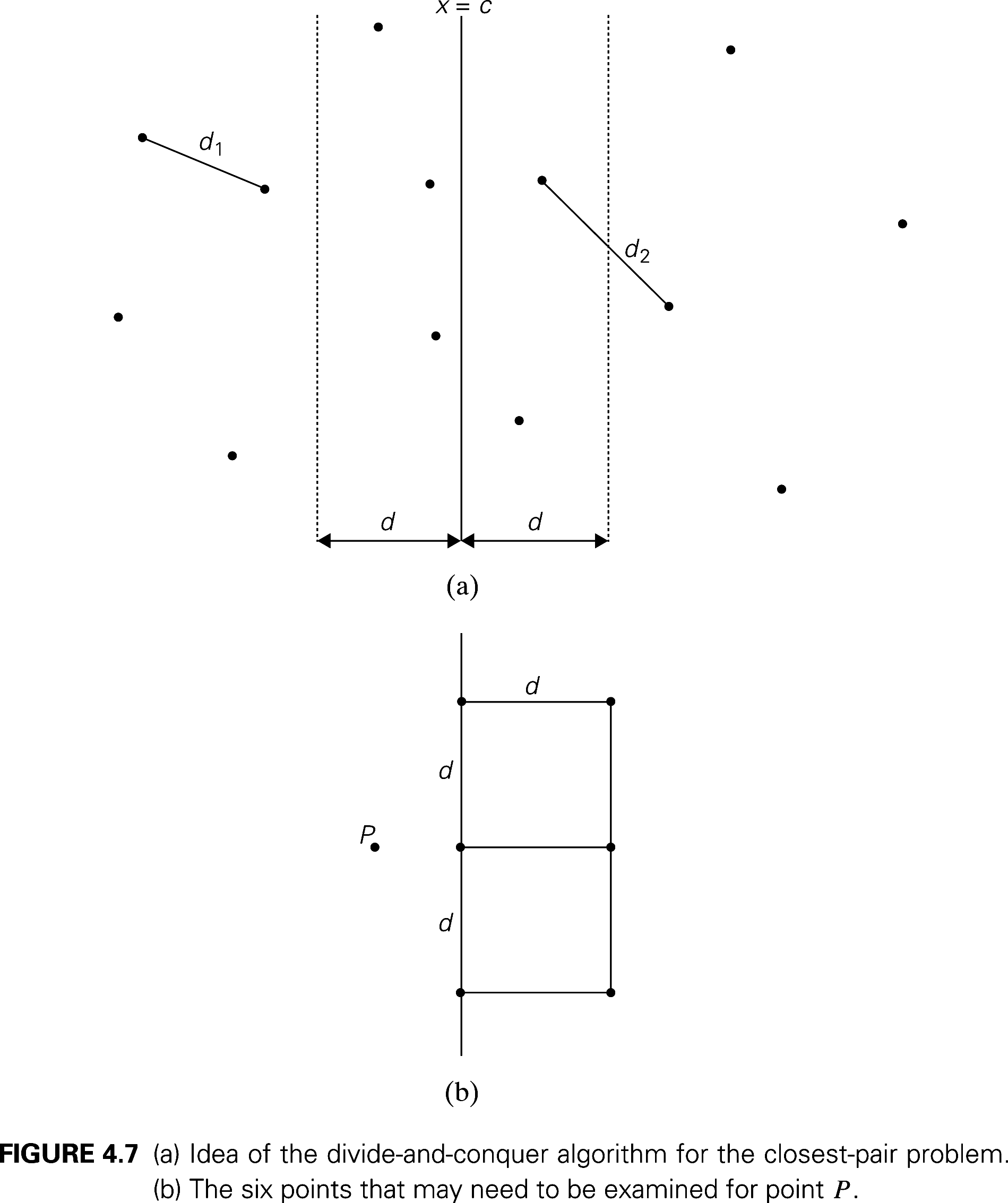 d = min(d1, d2).
[Speaker Notes: We only need to check points in sets C1 and C2, whose x coordinates are within d of c.  And it turns out that for each point in C1, we need to check at most 6 points of C2 (see bottom picture).

Assume that the recursive calls have left the two halves of S1 and S2 sorted by Y coordinate.  Merge them O(N) so that S1 and S2 are sorted by Y coordinate.  Pick out the points that are in C1 and C2.  All of this is O(N).  Now, we can scan from top to bottom in C1 and C2.  For each point in C1, find the (up to 6) points in C2 that are in the rectangle, check the distances.

T(N) = 2T(N/2) + Ѳ(N).  Solution, according to the Master Theorem, is Ѳ(N log N)]
Convex Hull Problem
Again, sort by x-coordinate, with tie going to larger y-coordinate.
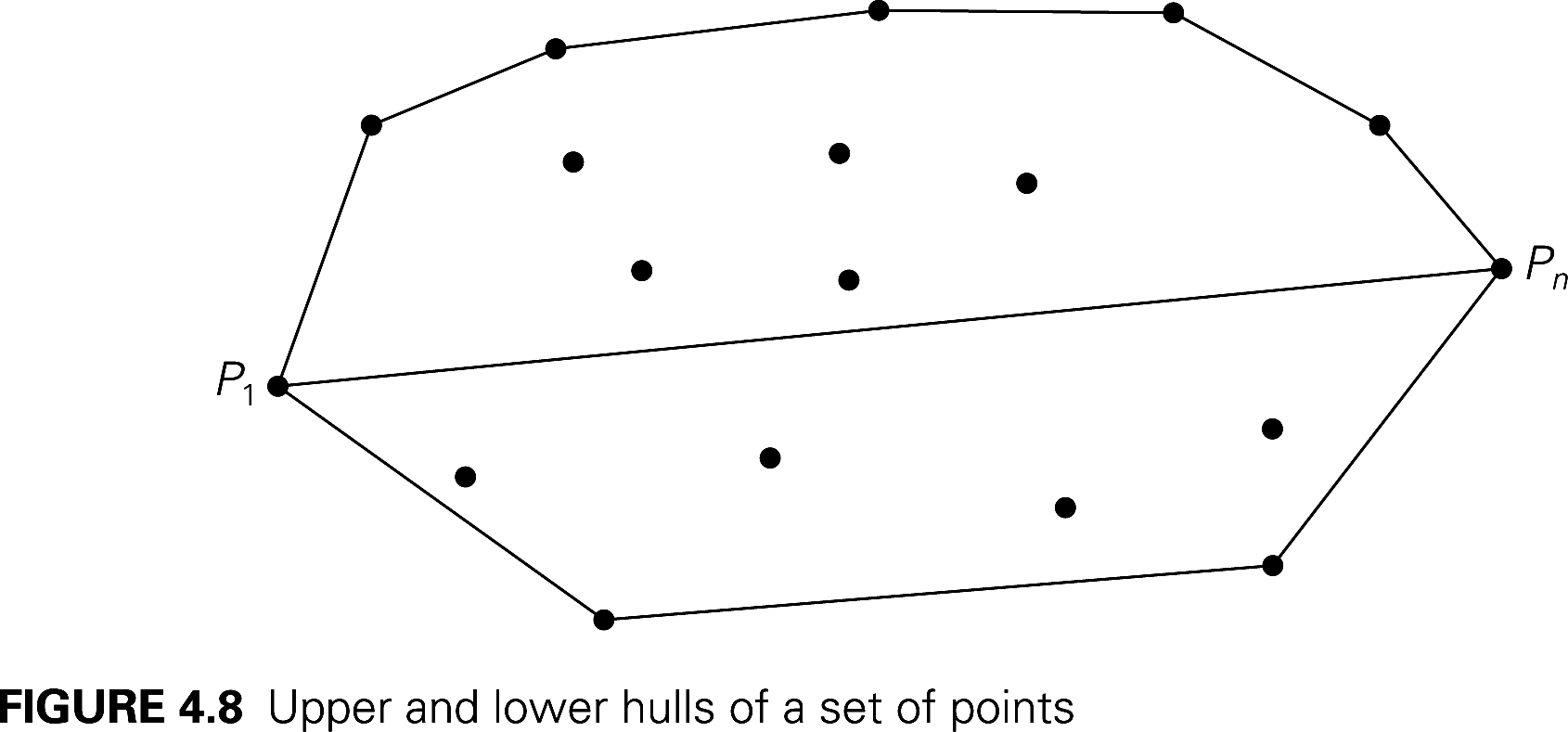 [Speaker Notes: Define the upper hull and lower hull.
S1 is set of points above the P1Pn line

To construct Upper Hull:
If S1 is empty, the upper hull is simply the P1Pn line.  Otherwise …
Find Pmax, a point in S1 furthest away from the line.  If there is a tie, select the point that maximizes the angle Pmax P1Pn.

Next slide.]
Recursive calculation of Upper Hull
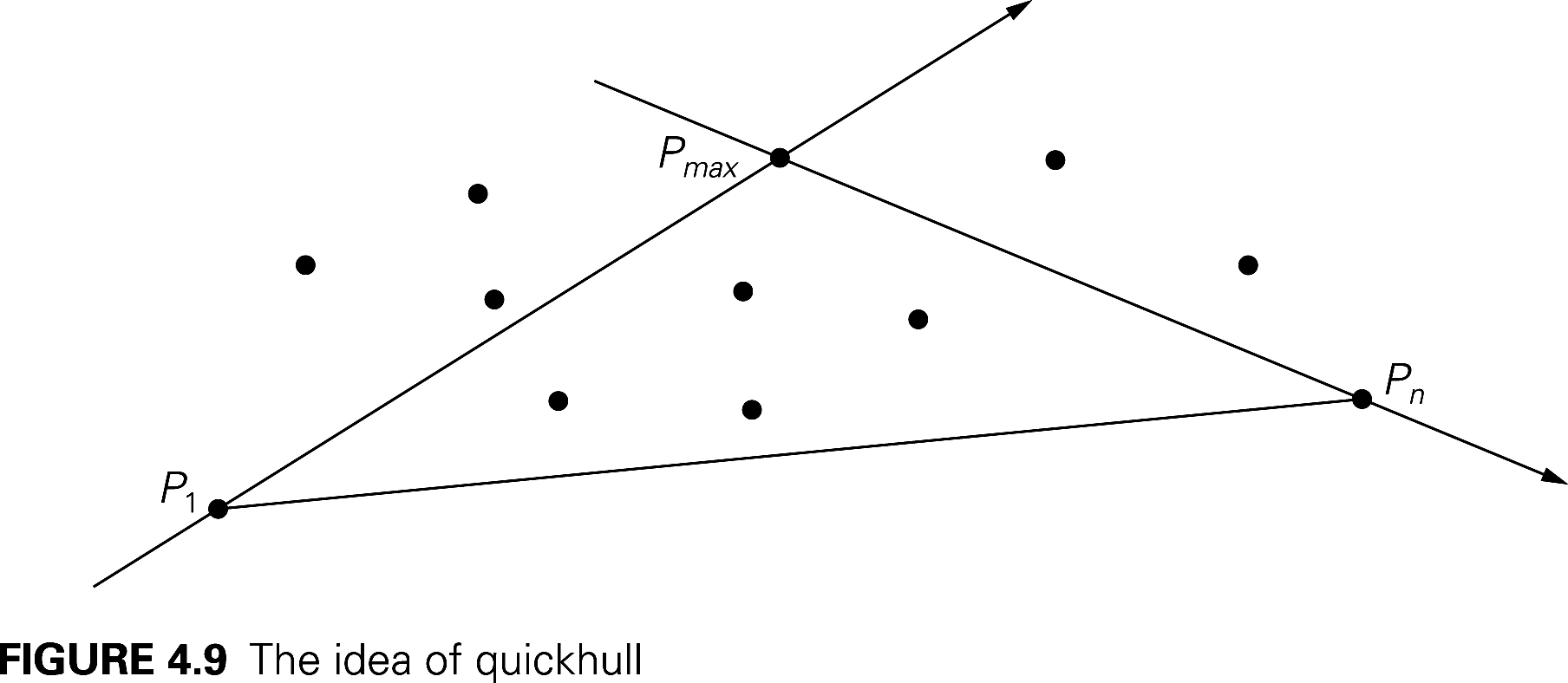 [Speaker Notes: S1,1 is the set of points from S1 that are to the left of line P1Pmax.
S1,2 is the set of points from S1 that are to the left of line PmaxPn.

Note that 
these sets must be disjoint (or else we did not choose Pmax correctly)
Pmax must be in the upper hull.  
No points inside the triangle can be in the upper hull.

Recursively construct upper hulls of P1 U S1,1  U Pmax and of Pmax U S1,2  U Pn.]
Simplifying the Calculations
We can simplify two things at once:
Finding the distance of P from line P1P2, and
Determining whether P is "to the left" of  P1P2
The area of the triangle through P1=(x1,y1), P2=(x2,y2), and P3=(x3,ye) is ½ of the absolute value of the determinant
For a proof of this property, see http://mathforum.org/library/drmath/view/55063.html
How do we use this to calculate distance from P to the line?
The sign of the determinant is positive if the order of the three points is clockwise, and negative if it is counter-clockwise
Clockwise means that P3 is "to the left" of directed line segment P1P2
Speeding up the calculation
[Speaker Notes: Speeding up he calculation of the determinant
Note that the first two terms of the determinant are the same for all P3, 
so for each point we only have to do  4 multiplications and 4 additions.]
Efficiency of quickhull algorithm
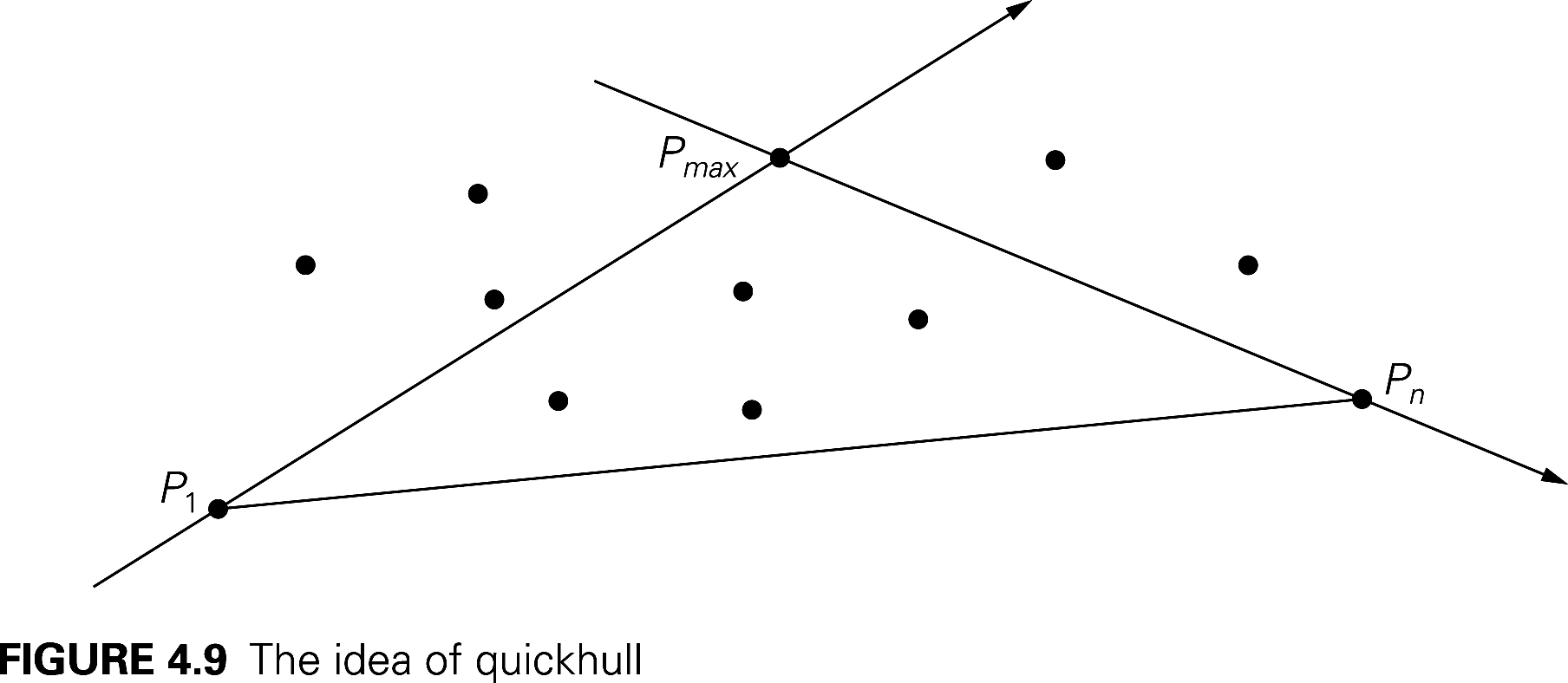 What arrangements of points give us worst case behavior?
Average case is much better.  Why?
[Speaker Notes: Worst Case is O(n2).  What is the worst case (none of the points are inside the triangle).

Average turns out to be O(N), where N = number of points.]